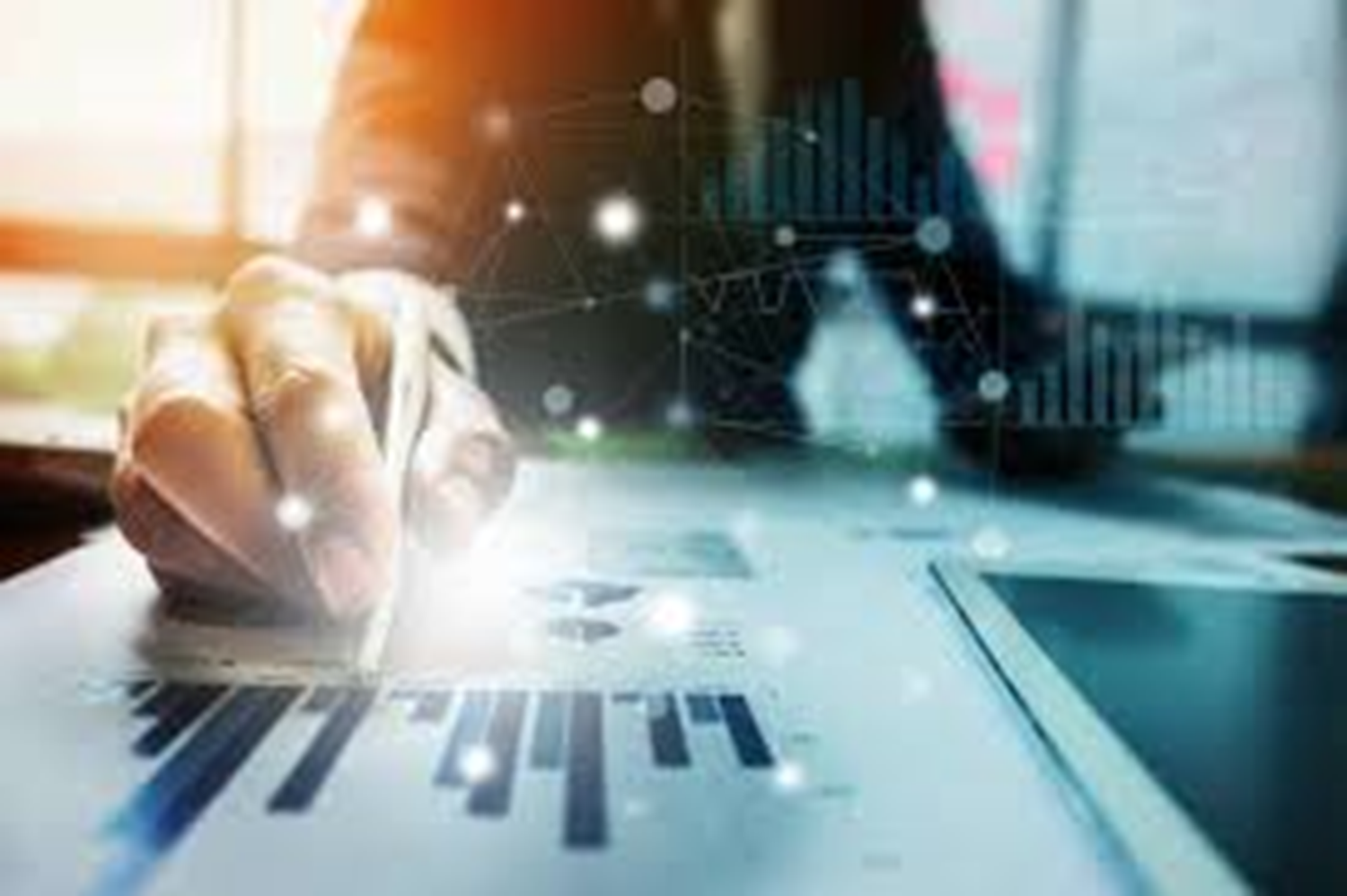 الملتقى الوطني حول :استراتيجيات تطوير وتعزيز الحوكمة المالية في المؤسسات الاقتصادية
مداخلة بعنوان:
 حوكمة الاسواق ودورها في تعزيز ثقة المستثمرين
من اعداد: اد/ عمي سعيد حمزة
مقدمة
غالبا ما ارتبط مفهوم الحوكمة بالأزمات المالية، فمع كل ازمة مالية تبرز اصوات تدعو الى المزيد من الحوكمة في المؤسسات الاقتصادية والمالية و حتى في الاسواق المالية، نظرا للدور الذي يمكن ان تلعبه الحوكمة  في تقليل المخاطر، وذلك من خلال عدة آليات ومبادئ تهدف إلى تعزيز الشفافية والمساءلة.
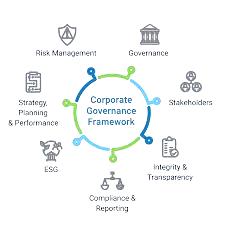 نظام الحوكمة المؤسسية القائم على السوق
-نظام الحوكمة المؤسسية القائم على السوق هو الاطار  اين تتأثر الآليات واللوائح التي تحكم الشركات بشكل رئيسي بالقوى السوقية بدلاً من مجموعة القواعد القانونية المحددة أو الهياكل الحوكميّة التقليدية.
يعتمد هذا النظام على دور المساهمين، والمنافسة، والديناميكيات السوقية في تشكيل سلوك الشركات وممارسات الحوكمة، من خلال تحديد مسؤوليات المشاركين المختلفين في الشركة، بما في ذلك المساهمين ومجلس الادارة والإدارة،الموظفين،الموردين والعملاء.   وبالتالي، يعتمد النظام على أسواق رأس المال للتأثير على إدارة الشركات
الولايات المتحدة والهند هما مثالان على أنظمة الحوكمة المؤسسية القائمة على السوق التي لا تملك سياسات حوكمة وطنية يجب على الشركات اتباعها. بدلاً من ذلك، تعتمد على قوانين وأنظمة الأوراق المالية.
	
 تخضع  الحوكمة بقواعد السوق الى اطارين زمنيين:

اولا- في الاجل القصير: سعر سهم الشركة يفرض على قيادة الشركة الاستجابة، فانخفاض السعر يزعج المستثمرين مما يعجل في الاصلاحات نظرا للمنافسة الشديدة

ثانيا- في الاجل الطويل: فإن ديناميكية نظام الحوكمة القائم على السوق تجعل من الضروري تلبية رغبات المستثمرين سواء كانت بتعظيم الارباح او زيادة راس المال المستثمر، كونه نظام منفتح على المنافسة والابتكار
مميزات نظام الحوكمة المؤسسية القائم على السوق
خطوات التنفيذ
حوكمة المؤسسات والاسواق ودورها في تعزيز ثقة المستثمرين
تأثير حوكمة المؤسسات على الاسواق:
تعزيز الشفافية: حوكمة المؤسسات تساهم في تعزيز الشفافية من خلال وضع قواعد وإجراءات واضحة. هذا بدوره يزيد من ثقة المستثمرين ويشجعهم على المشاركة في الأسواق.
تقليل المخاطر: من خلال تطبيق حوكمة قوية، يمكن للمؤسسات تحديد وتقليل المخاطر المرتبطة بالعمليات والأسواق. هذا يساعد في استقرار السوق وجذب المزيد من الاستثمارات.
تحسين الأداء: المؤسسات التي تتمتع بحوكمة قوية تميل إلى تقديم أداء أفضل، مما يؤدي إلى أسعار أسهم أفضل وثقة أكبر من قبل الأسواق.
الامتثال والتنظيم: تلعب حوكمة المؤسسات دورًا مهمًا في ضمان الامتثال للقوانين واللوائح. هذا يعزز تنظيم الأسواق ويقلل من الأنشطة غير القانونية.
استدامة الأعمال: حوكمة المؤسسات تساهم في ضمان استدامة الأعمال من خلال إدماج المعايير الأخلاقية والاجتماعية، مما يجعل المشاريع أكثر جاذبية في الأسواق.
إجمالاً، يمكن القول إن حوكمة المؤسسات تعزز فعالية الأسواق، بينما الأسواق توفر بيئة تحتاجها المؤسسات لتحقيق أهدافها
تأثير حوكمة الاسواق على الاقتصاد:
تعزيز الشفافية: حوكمة الأسواق تعزز من الشفافية في المعاملات المالية، مما يساعد في بناء ثقة المستثمرين ويقلل من مخاطر التضليل أو الفساد.
تقليل التقلبات: من خلال فرض قواعد جيدة وحوكمة فعّالة، يمكن تقليل التقلبات الحادة في الأسواق، مما يساهم في تحقيق استقرار مالي أكبر.
تحسين إدارة المخاطر: الحوكمة الجيدة تساعد في تحسين إدارة المخاطر داخل المؤسسات والأسواق، مما يقلل من احتمالات الأزمات المالية.
تيسير الوصول إلى المعلومات: الأنظمة الحوكمية القوية تزود المشاركين في السوق بالمعلومات اللازمة، مما يساعدهم في اتخاذ قرارات مستنيرة بشأن الاستثمارات.
تعزيز الامتثال للقوانين: التنفيذ الفعّال لسياسات الحوكمة يعزز من الامتثال للمعايير واللوائح، مما يساهم في الاستقرار المالي العام للأسواق.
تنمية الاستثمار: حوكمة الأسواق الجيدة تجذب المزيد من الاستثمارات الأجنبية والمحلية، مما يدعم النمو الاقتصادي والاستقرار المالي.
الادراج في سوق الاوراق المالية: يفرض على المؤسسات المدرجة بتطبيق معايير افصاح وشفافية عالية وتطبيق مبادئ حوكمة المؤسسات
تجربة الولايات المتحدة الامريكية
في الولايات المتحدة، يتم دعم حوكمة الأسواق المالية من خلال مجموعة متنوعة من الأدوات والمؤسسات المصممة لضمان الاستقرار والشفافية والمساءلة. تساعد هذه الأدوات في إدارة المخاطر وتسهيل الرقابة الفعالة وتعزيز ثقة المستثمرين. فيما يلي بعض الأدوات الرئيسية للحوكمة في السوق المالية الأمريكية: 
1. الأطر التنظيمية:
قانون دود-فرانك : تم سن هذا التشريع التاريخي استجابة للأزمة المالية في عام 2008. وقد أنشأ إطارًا تنظيميًا شاملاً يهدف إلى الحد من المخاطر النظامية في النظام المالي، وتعزيز حماية المستهلك، وزيادة الشفافية في المعاملات المالية. وتشمل المكونات الرئيسية تنظيم المشتقات وإنشاء قاعدة فولكر، التي تقيد التداول الخاص من قبل البنوك. 
2. البنية التحتية للأسواق المالية: 
تشمل المؤسسات المالية الدولية أنظمة الدفع وأنظمة تسوية الأوراق المالية والأطراف المقابلة المركزية التي تسهل المقاصة وتسوية المعاملات المالية. يشرف بنك الاحتياطي الفيدرالي على بعض المؤسسات المالية الدولية بموجب العنوان الثامن من قانون دود-فرانك، مما يضمن أنها تلبي معايير إدارة المخاطر للحفاظ على الاستقرار داخل النظام المالي.
3. أدوات المراقبة:
مكتب البحوث المالية (OFR): يوفر مكتب البحوث المالية أدوات مراقبة مختلفة لتقييم المخاطر في جميع أنحاء النظام المالي. وتشمل هذه الأدوات: 
-مؤشر الضغط المالي: صورة يومية لمستويات الضغط في الأسواق العالمية.
-مراقبة المخاطر النظامية للبنك: تقييم المخاطر النظامية التي تشكلها البنوك الكبرى باستخدام مقاييس مختلفة.
4. أدوات سياسة بنك الاحتياطي الفيدرالي:
يستخدم بنك الاحتياطي الفيدرالي العديد من أدوات السياسة لتنفيذ السياسة النقدية وإدارة الاستقرار الاقتصادي، بما في ذلك:
-عمليات السوق المفتوحة : شراء وبيع الأوراق المالية الحكومية للتأثير على السيولة.
-نافذة الخصم : تقديم القروض للبنوك للحفاظ على السيولة خلال الأزمات.
-متطلبات الاحتياطي: تحديد الحد الأدنى للاحتياطيات التي يجب على كل بنك الاحتفاظ بها مقابل الودائع
5. الرقابة على أسواق رأس المال:
تلعب وزارة الخزانة الأمريكية دورًا حيويًا في صياغة السياسات المتعلقة بإدارة الديون الفيدرالية والإشراف على الأسواق المالية. ويشمل ذلك مراقبة التطورات الاقتصادية واقتراح التغييرات التنظيمية التي تؤثر على قطاعات السوق المختلفة
6. معايير حوكمة الشركات:
تضع العديد من المنظمات معايير حوكمة الشركات التي يتعين على الشركات الالتزام بها، وتعزيز الممارسات الأخلاقية والمساءلة بين الشركات المدرجة في البورصة. ويشمل ذلك المبادئ التوجيهية بشأن هيكل مجلس الإدارة ومتطلبات الإفصاح وحقوق المساهمين.
أثر التفاعل بين حوكمة الاسواق وحوكمة المؤسسات
قانون دود-فرانك لإصلاح وول ستريت وحماية المستهلك هو تشريع أمريكي تم إقراره في عام 2010، ويهدف إلى تعزيز الاستقرار المالي وحماية المستهلكين من ممارسات الخدمات المالية الضارة. تم وضع هذا القانون استجابةً للأزمة المالية التي حدثت في 2007-2008، حيث سعى المشرعون إلى معالجة الثغرات في النظام المالي الأمريكي.

أهداف القانون:
-تعزيز الشفافية والمساءلة: يسعى القانون إلى تحسين الشفافية في النظام المالي من خلال فرض متطلبات أكثر صرامة على المؤسسات المالية.
-إنهاء مفهوم  "Too Big to Fail"يهدف إلى تقليل المخاطر المرتبطة بالبنوك الكبيرة التي قد تحتاج إلى إنقاذ حكومي.
-حماية دافعي الضرائب: يمنع القانون استخدام أموال دافعي الضرائب لإنقاذ المؤسسات المالية المتعثرة.
مكونات رئيسية للقانون
إنشاء وكالات جديدة: تم إنشاء عدة وكالات، مثل مكتب حماية المستهلك المالي، لمراقبة الأنشطة المالية وحماية المستهلكين.
المراقبة التنظيمية: يشمل القانون إنشاء مجلس مراقبة الاستقرار المالي الذي يراقب الشركات المالية الكبرى ويقوم بإجراءات تصفية عند الحاجة.
إصلاح سوق المشتقات: ينظم القانون سوق المشتقات المالية، مما يزيد من الشفافية ويقلل من المخاطر النظامية
نتائج التعديلات في الحوكمة السوقية
قانون دود-فرانك، الذي أُقر في عام 2010، كان استجابة للأزمة المالية العالمية في 2007-2008، وهدف إلى تعزيز الأمان المالي وحماية المستهلكين. ومع ذلك، شهد هذا القانون تعديلات كبيرة في السنوات اللاحقة، خاصة بعد وصول الرئيس دونالد ترامب إلى الحكم. 



زيادة عتبة الأصول: تم رفع الحد الأقصى للأصول الذي يتطلب من البنوك الالتزام بالمعايير الاحترازية من 50 مليار دولار إلى 250 مليار دولار. هذا التعديل خفف من المتطلبات على البنوك الصغيرة والمتوسطة الحجم، مما جعلها أقل خضوعًا للتدقيق التنظيمي الصارم
تقليل متطلبات رأس المال: تم تخفيف المتطلبات المتعلقة برأس المال والنسب الرافعة للبنوك التي لا تعمل كمقرضين تقليديين، مما أدى إلى تقليل الحواجز أمام هذه المؤسسات
التخفيفات التي أدخلت في 2018
الآثار المترتبة على التعديلات
زيادة المخاطر النظامية: انتقد العديد من المراقبين هذه التعديلات، مشيرين إلى أن تخفيف اللوائح قد يؤدي إلى نقص السيولة لدى البنوك، مما يجعلها غير قادرة على تلبية طلبات المودعين في الأوقات الحرجة.


 انهيار بنك سيليكون فالي في مارس 2023 أظهر كيف أن الافتقار إلى التدقيق التنظيمي على المؤسسات المالية التي تندرج تحت عتبة الأصول الجديدة لعب دورًا رئيسيًا في فشل البنك. حيث كان يعمل دون مستويات السيولة الكافية لتلبية سحوبات المودعين
دور انهيار بنك سيليكون فالي:
الخاتمة
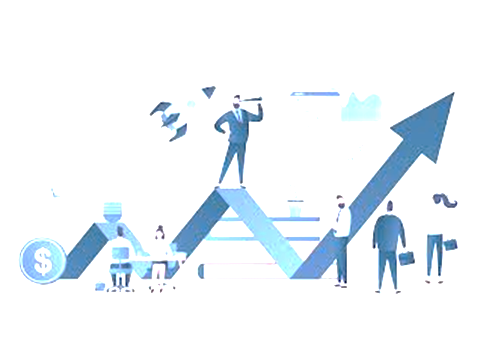 اهم النتائج المتوصل لها:
1- ينبغي على كل دولة اعتماد نموذج الحوكمة الذي يتناسب مع خصوصيات اقتصادها
2-تسمح الحوكمة القائم على السوق بمشاركة العديد من الهيئات في الحوكمة، مما يساعد على مسايرة التغيرات ولا يعيق الابتكار مقارنة بالأنظمة الاخرى
3-تظهر التجربة الامريكية ان الحوكمة عملية تكاملية بين مكوناتها، فتخفيف القوانين ادى الى ازمة رغم الابقاء على باقي المكونات 
4-الحوكمة القائمة على السوق تخدم مصالح المساهمين في الاجل القصير خاصة، وتسمح لهم بالمشاركة في الادارة ومعالجة المشاكل الحاصلة وتجعل من النظام مرن في ظل المنافسة القوية
5- يسمح هذا النظام للمؤسسات المتخصصة في المراقبة بكشف الخروقات والاحتيال في الاسواق المالية مثلا: مكافأة الجهات التي تكشف عن المتسبب في تسريب المعلومات المغلوطة التي تؤدي الا البيع على المكشوف للاسهم، وتغريم الطرف المقابل